The Hellenistic World
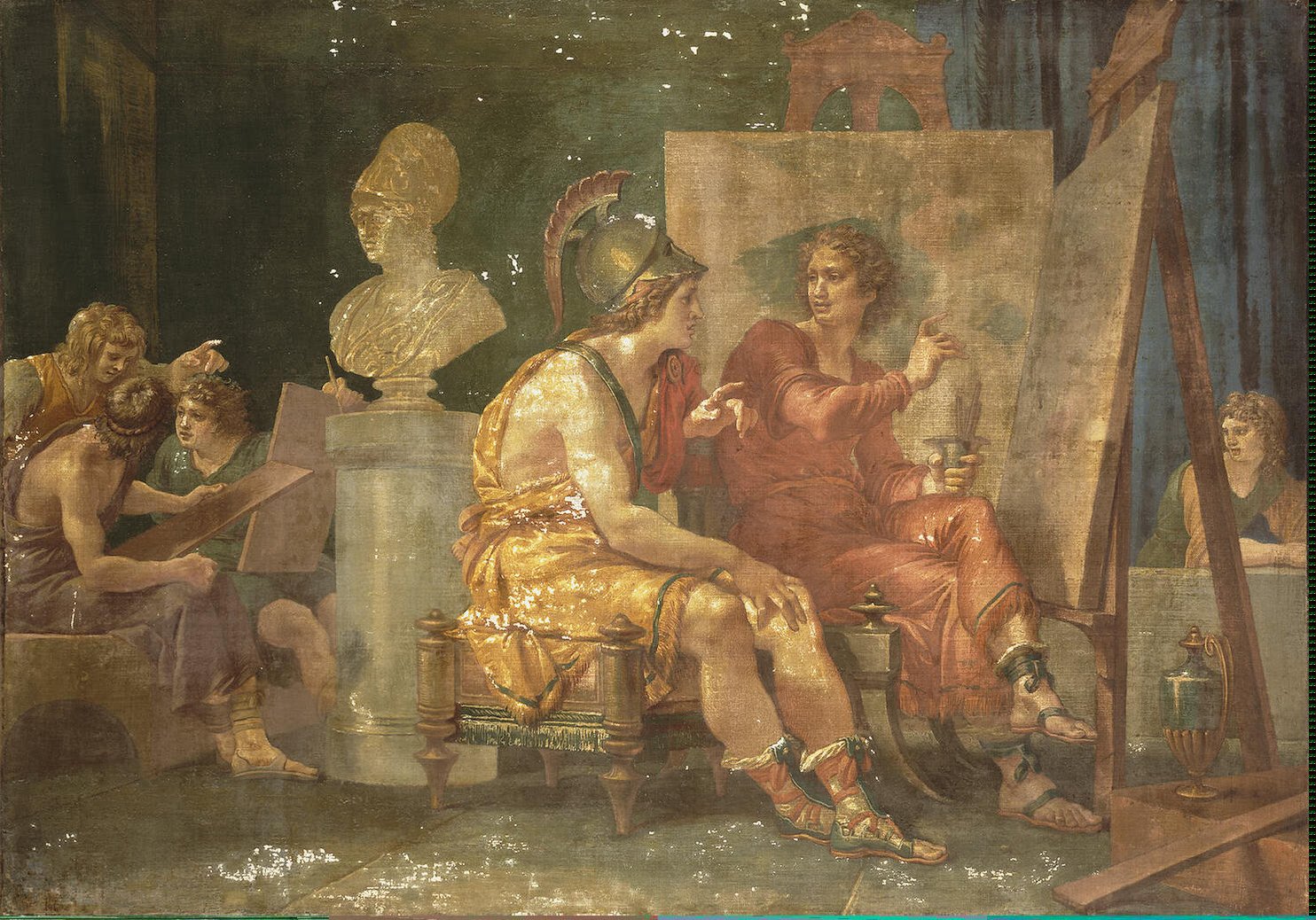 [Speaker Notes: Cades_Giuseppe-ZZZ-Alexander_the_Great_in_the_Workshop_of_Apelles]
The Rise of Macedonia
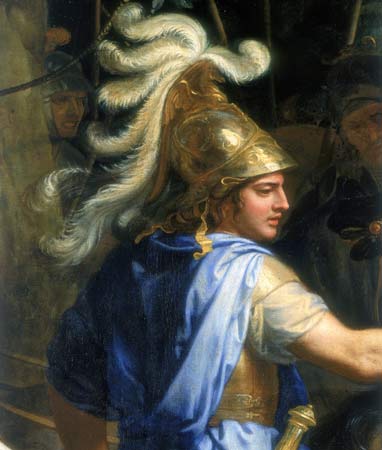 Philip II (359 – 336 B.C.)

336BC assassination of Philip

Alexander (r. 336 - 323 B.C.)
Hellenistic Age
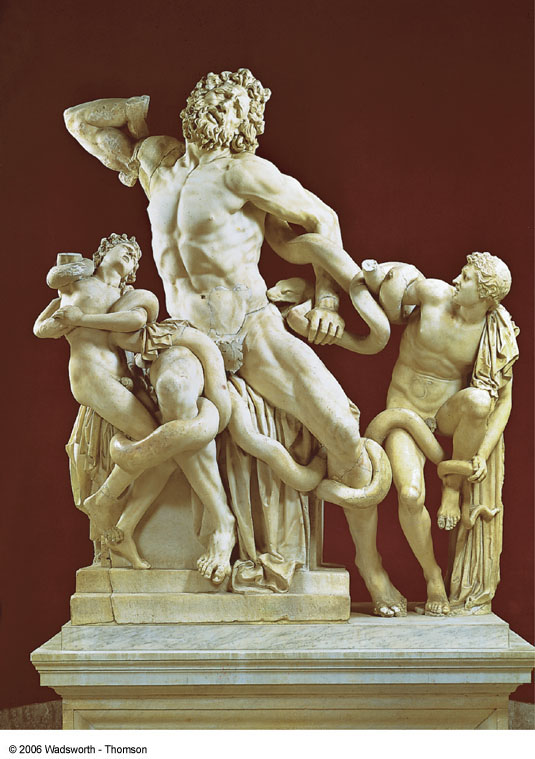 Hellenistic Age (323-30BC) 
Ends when Egypt fell to Rome
Characteristics of the Hellenistic Age
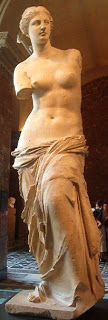 Heritage of classical Greece

Kingdoms and empires 
	(no longer city-states)

Cosmopolitism and Universalism
Three Hellenistic Kingdoms:
Macedonia (including Greek Peninsula)
Ptolemaic Egypt
Seleucid Empire
The Golden Age of Greek Science during Hellenistic Period:
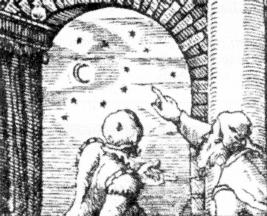 A hybrid of Hellenic natural philosophy and the state-supported science of the East
Ptolemaic Egypt:
Lighthouse at Alexandria
The Museum of Alexandria
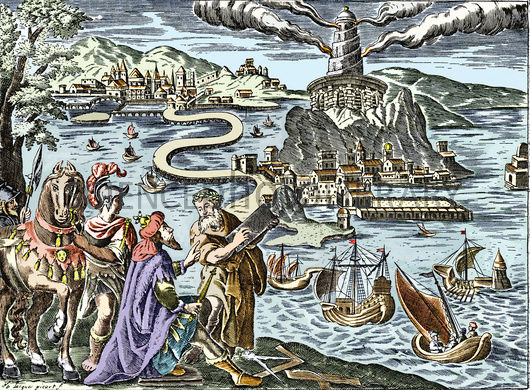 Alexandria
most populous city of Mediterranean (~300,000) 
Alexandrian Museum and Library 
Greek and Egyptian 
Cross-cultural 
	fertilization
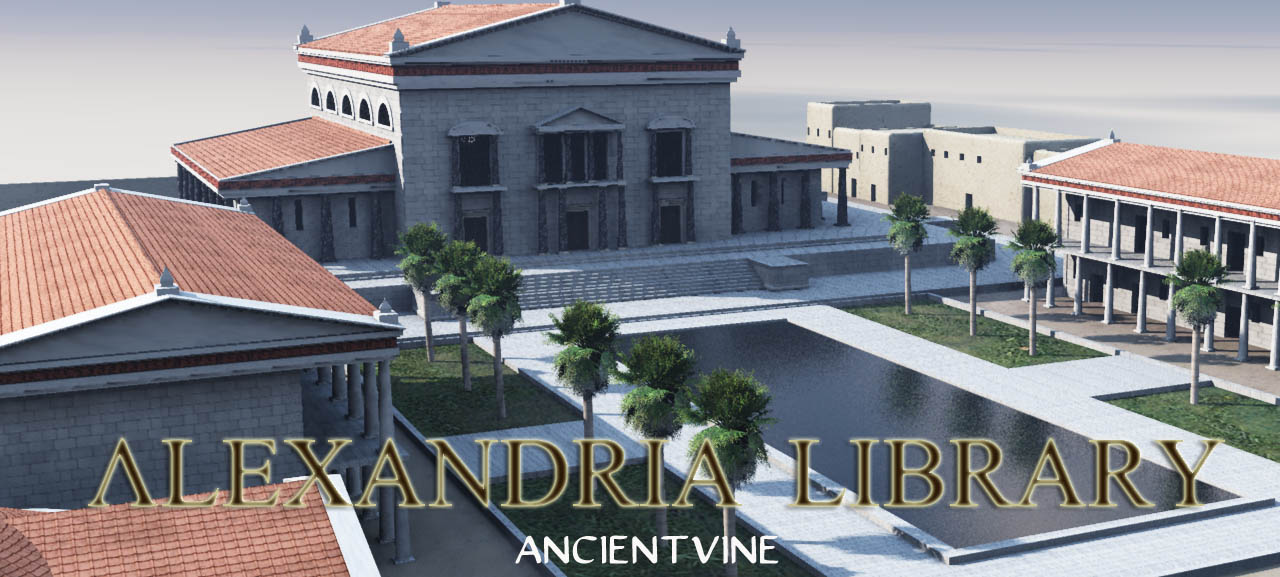 Famous Scholars who studied at or were associated with the Museum:
Aristarchus (310–230 BCE): Heliocentric cosmos 
Euclid (fl. 300 BCE): Geometry
Eratosthenes (fl. 225 BCE): circumference of Earth
Archimedes (287 – 212 BCE): Archimedean screw and Antikythera Mechanism
Hero (fl. 60 BCE): steam-driven toys 
Galen (129 – c. 200 CE): medicine
Ptolemy (Second century CE): astronomy and geography
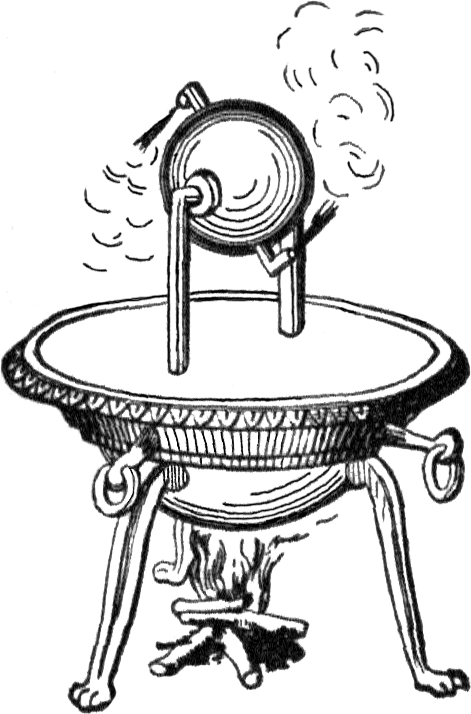 Hero of Alexandria
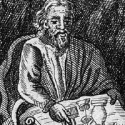 Hero’s steam engine
Archimedes (287 – 212 BCE)
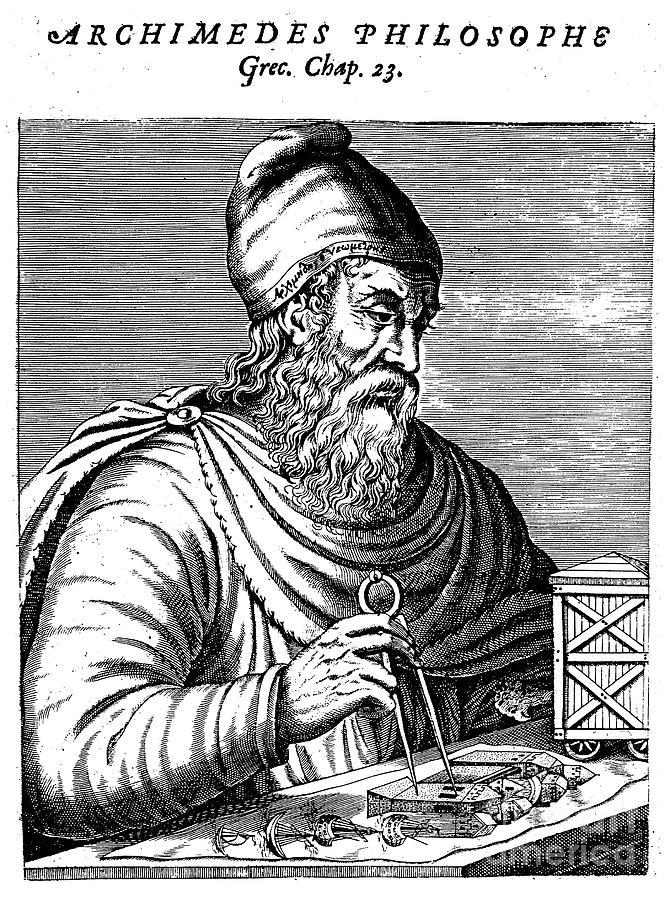 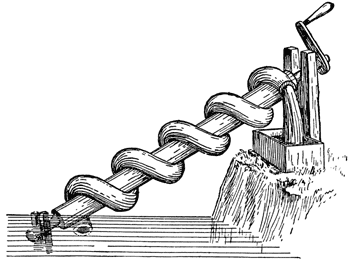 Watch: Archimedean screw
Greek Computer (Antikythera mechanism)
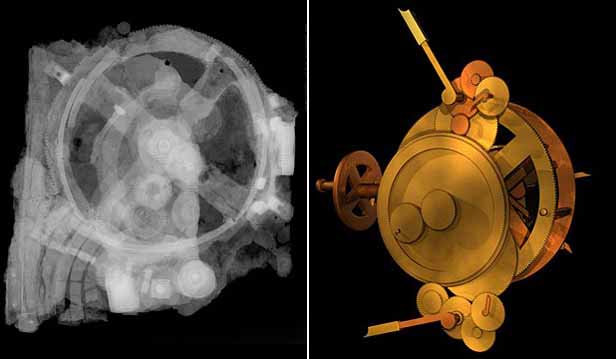 Watch Nova Documentary (see link on BB) and answer given questions on outline.
The island where the Antikythera mechanism was found.
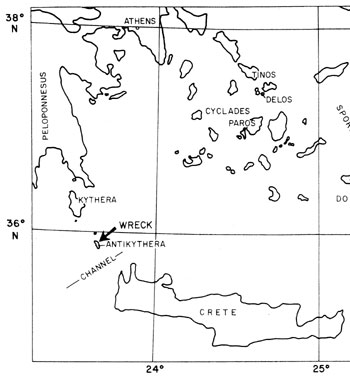 Eratosthenes (c. 275-194BC)
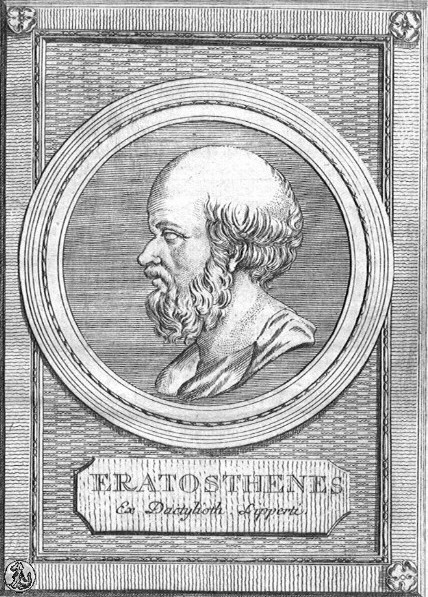 Alexandrian geographer
Divided planet into climatic zones
oceans are joined
Fairly accurate measure of earth’s circumference 
24,675 miles
24,860 (actual)
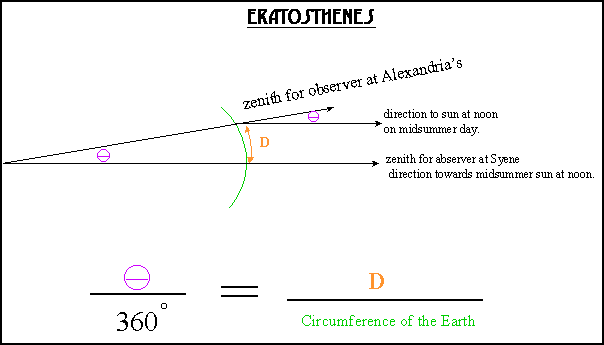 From: http://www.phys-astro.sonoma.edu/observatory/eratosthenes/
Map of World (Eratosthenes)
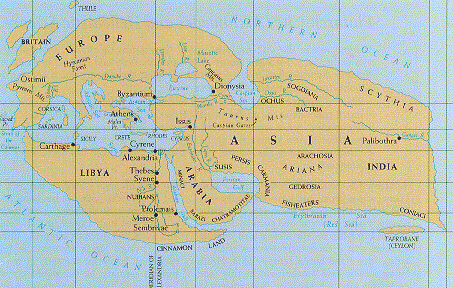 Why did ancient science decline in late antiquity?
Some claim that it declined because of a clear need for it.

Some claim that the rise of certain religious cults weakened its authority because they were anti-intellectual (Isis, Demeter, Mithraism, and Christianity).